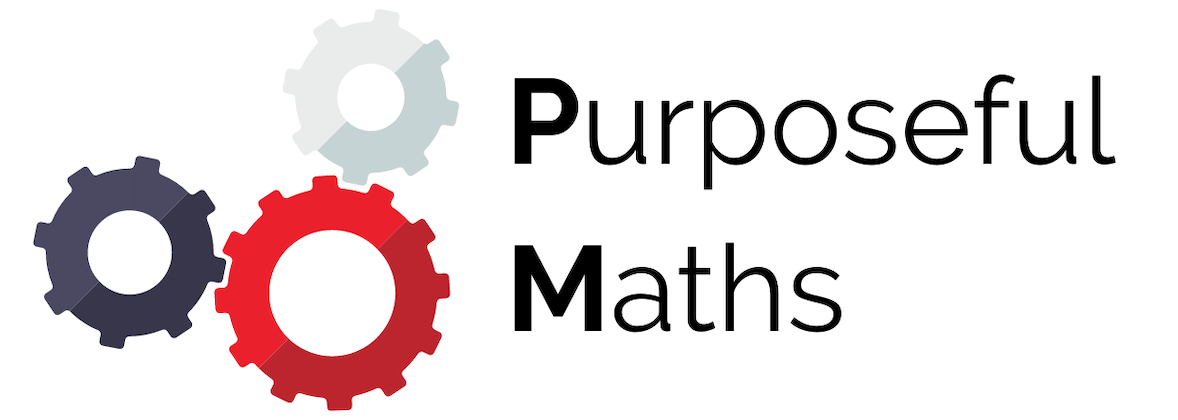 Dividing Fractions
I Do, We Do, You Do Example Sheets.

1) Same denominator.                      2) Using common denominators.       3) Dividing by 1.

4) Related/Equivalent calculations.  5) Reciprocal (integer ÷ fraction)    

6) Reciprocal (fraction ÷ fraction).    7) Mixed numbers.
?
?
?
?
?
?
?
?
?
?
?
?
?
?
?
?
?
?
?
?
?
?
?
?
?